Приобщение  современных  школьников  к  духовным  поискам Преподобного Сергия Радонежского на уроках истории и во внеурочной деятельности
Кузьмина И.В.
учитель истории и обществознания
МОУ школа № 2
Духовно-нравственное учение Преподобного Сергия Радонежского - неотъемлемая часть национального наследия России.
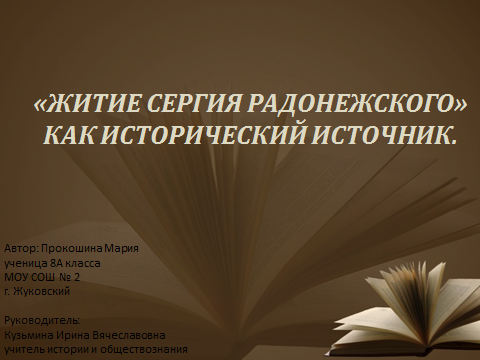 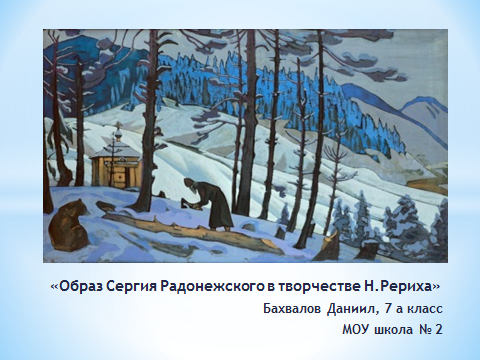 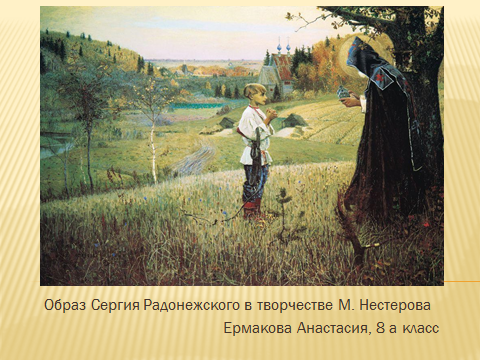 Заветы Сергия Радонежского:
каждодневный труд на лоне природы, 
регулярное посещение церкви, строгое соблюдение христианских заветов и родительских наказов,
трудолюбие, простота в быту, благочестие и гостеприимство как основа семейной жизни,
братские отношения между людьми, 
забота о тех, кто слабее нас.
Занятия «Лесной школы» как форма воспитательной работы
Занятия «Лесной школы» как форма воспитательной работы
Принципы воспитания подрастающего поколения:
идея гармонии между духовным миром человека и окружающей его средой;
	идея общинного (соборного) воспитания, союза, основывающегося на гармонии личного и общественного;
	идея гражданского воспитания, служения народу, Отечеству.
Основные направления реализации педагогических идей Сергия Радонежского в сфере современного воспитания
провозглашение духовно-нравственного воспитания центральной задачей педагогической работы в школе;
	тесная взаимосвязь между классно-урочной, внеклассной и внешкольной формами педагогической работы;
	комплексное использование идей и принципов духовного наследия Сергия Радонежского в учебной и во внеурочной деятельности педагогов и учащихся.
«Есть исторические имена, которые выходят за пределы времени, есть веяния, которые глубоко проникают в жизнь последующих поколений, потому что личность того, с чьим именем связаны они, перерастает в идею».


В.О. Ключевский
Спасибо за внимание!